PERBANDINGAN SISTEM PEMERINTAHAN(Aturan Perkuliahan)
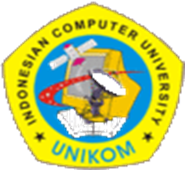 Dr. Dewi Kurniasih, S.IP.,M.Si.
WAKTU PERKULIAHAN
Jadwal Kuliah: Selasa, 07.00 - 08.30 (2 SKS), Teori 
Toleransi kehadiran di kelas 15 menit, konsekuensi:
Mahasiswa terlambat tidak diperkenankan masuk kelas, absensi tidak diakui.
Dosen tidak masuk kelas tanpa pemberitahuan, mahasiswa boleh pulang dengan membuat absensi manual diserahkan ke sekretariat Prodi.
Kehadiran mahasiswa 80 %, selama satu semester
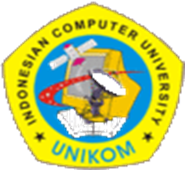 PERFORMANCE MAHASISWA
Dilarang memakai Kaos Oblong 
Tidak diperkenankan memakai Jeans Bolong
Harus memakai Sepatu
Membawa catatan dan buku kuliah serta alat tulis yang diperlukan
Rambut tertata rapi
Mandi dulu sebelum kuliah
Tidak mengisi absensi temannya
Tidak berbicara pada saat Dosen menerangkan
Tidak makan permen karet
Keep silent HP
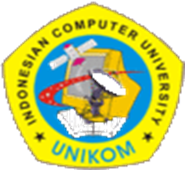 KOMPONEN NILAI AKHIR
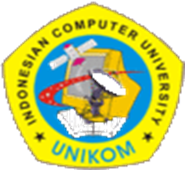 REFERENSI
Blondel. J. 1995. Comparative Government. Britain:Prentice Hall. 
Curtis, etc. 1997. Comparative Government. New York:Longman. 
Johari, J.C. 1985. Comparative Politics. New Delhi:Sterling Publishers. 
Kencana Syafiie, Inu dan Andi Azikin. 2008. Perbandingan Pemerintahan. Bandung:Refika Aditama.
Mas’oed, Mohtar dan Colin Mac Andrews. 2001. Perbandingan Sistem Politik. Yogyakarta:Gadjah Mada University Press.
Price, J.H. 1975. Comparative Government. London:Hutchinson & Co.
Bill, James A. Comparative Politics The Quest For Theory. Austin:University of Texas.
Wang, James C.F. Comparative Asian Politics: Power , Policy, And Change. Hilo:Universitas Of Hawaii.
Ronanld H. Theory of Comparative Politics: The Search for a Paradigm.
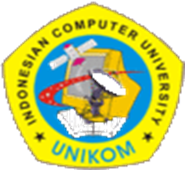 REFERENSI
Mclennan, Barbara N. Comparative Politics and Public Policy.
Almond, Gabriel A dan G. Bingham Powell, JR. Comparative Politics Today.
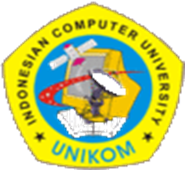 SEKIAN & TERIMA KASIH
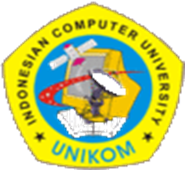